Las Misiones se hacen con los pies de los que van, las rodillas de los que se quedan y oran, y las manos de los que dan
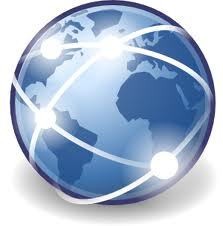 Congreso Mundial en Cancún
Junio 2013
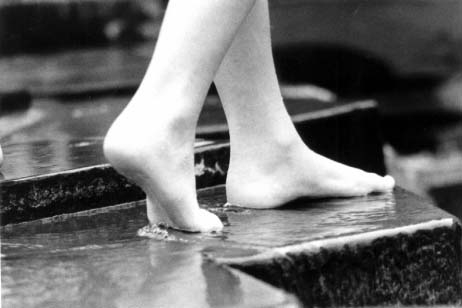 PIES HERMOSOS“Con los pies de los que van…”
Muchas veces utilizamos la excusa de que no tenemos dinero para no enviar a más misioneros.

No hay una escasez de dinero para hacer las misiones




Hay una escasez de trabajadores 

        Jesús nos dice eso en Lucas 10:2. El les dijo, 
“La mies es mucha, pero los obreros pocos; rogad, por tanto, al Señor de la mies que envíe obreros a su mies.”
 
                                 ¡Y Dios responderá nuestras oraciones!
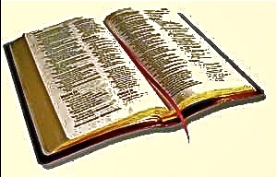 Congreso Mundial en Cancún
Junio 2013
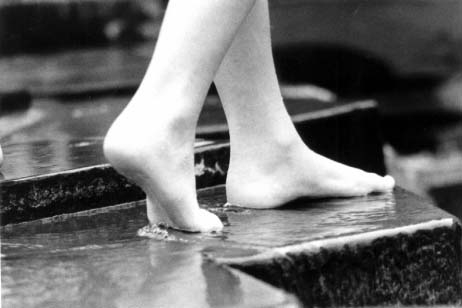 PIES HERMOSOS“Con los pies de los que van…”
Dios comenzó a llamar a los jóvenes desde hace muchos años en América Latina. Algunos fueron llamados en la década de los 80´s.

Sin embargo, Dios siguió llamando. 

Una joven de 27 años recientemente salió a África, ¡Ella fue llamada cuando tenia 5 años en 1992!
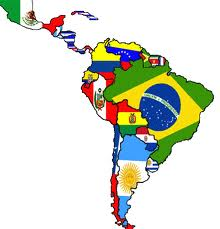 ¡Dios está llamando desde África, Asia, Europa y Oceanía!Él ha estado llamando desde hace muchos años.
Congreso Mundial en Cancún
Junio 2013
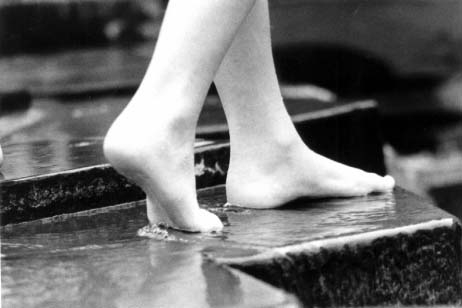 PIES HERMOSOS“Con los pies de los que van…”
En 1990, cuando la Cortina de Hierro cayó, aproximadamente 40 países se abrieron al evangelio.

La iglesia era lenta e incapaz de responder a las puertas abiertas. Hoy en día hay muchos países que están detrás de la Cortina islámica.

Cuando caiga, ¿estará la iglesia lista? ¿Con pies hermosos?

Romanos 10:14 cita a Isaías, 
             “ Cuán hermosos son los pies del que trae buenas noticias.” 

No hay escasez de dinero para hacer misiones efectivas. 
Hay una escasez de trabajadores.
¿Estamos orando para que Dios levante los trabajadores que necesitamos para la cosecha mundial?
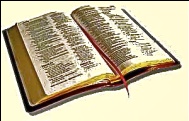 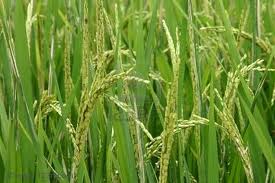 Congreso Mundial en Cancún
Junio 2013
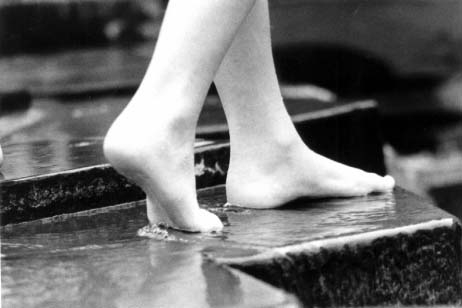 PIES HERMOSOS“Con los pies de los que van…”
Hoy hay entre 8,000 y 12,000 misioneros enviados por las iglesias de las Asambleas de Dios. 
   Enviados Internacionales:7,595
Enviados a las misiones locales: 4.184

Muchos de ellos vienen del 5-10% de las iglesias de las Asambleas de Dios.

¿Qué pasaría si el otro 90%  estuviera involucrado?
    ¡Fácilmente podríamos tener100,000 trabajadores!

¿Qué pasaría si cada iglesia de las Asambleas de Dios orara por hermosas rodillas?
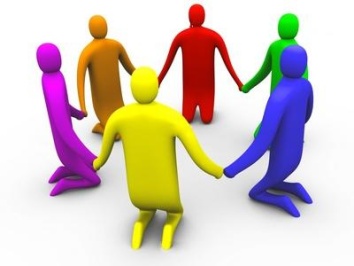 Congreso Mundial en Cancún
Junio 2013
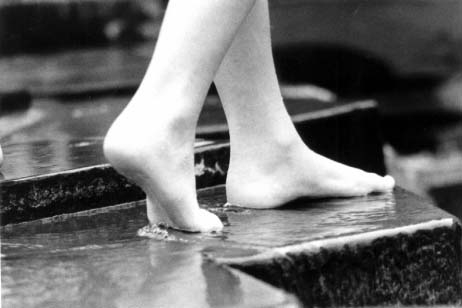 PIES HERMOSOS“Con los pies de los que van…”
EN LAS ASAMBLEAS MUNDIALES DE DIOS         
Hay 360,000 Iglesias y Centros de Predicación
Hay  7,595 trabajadores enviados. 
Eso es 1 por cada 34 iglesias. (47.39 incluyendo anexos) 
EN FINLANDIA
Envían a un misionero por cada 1.57  iglesias.
EN LOS ESTADOS UNIDOS
Tienen 1 misionero por cada 5 iglesias. (4,66 para ser exacto)
EN ARGENTINA
Tienen 1 misionero por cada 10 iglesias. (6, si no se incluyen los  anexos)
Congreso Mundial en Cancún
Junio 2013
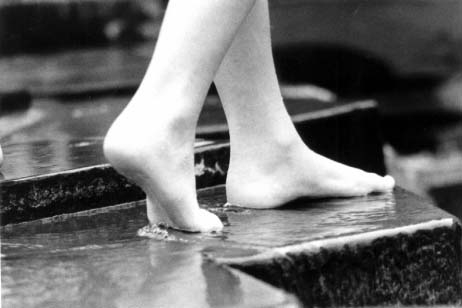 PIES HERMOSOS“Con los pies de los que van…”
Si las Asambleas de Dios Mundiales pudieran enviar

1 misionero por cada 10 iglesias, habría      36,000 trabajadores

Si las Asambleas de Dios pudiera llegar a 
1 por cada 5 iglesias, tendrían         ¡72,000 trabajadores!
Y si pudieran hacer como los Finlandeses, tendrían     ¡240,000 trabajadores!

LA FRATERNIDAD MUNDIAL DE LAS ASAMBLEAS DE DIOS tiene el potencial :

¡de tener entre 36,000 y 240,000 trabajadores! 
¡Es posible100,000 trabajadores!
 
Hay una solución, aparte de orar por los trabajadores. Es levantar hermosas rodillas y manos hermosas, e iglesias con visión misionera para tocar el mundo.
Congreso Mundial en Cancún
Junio 2013
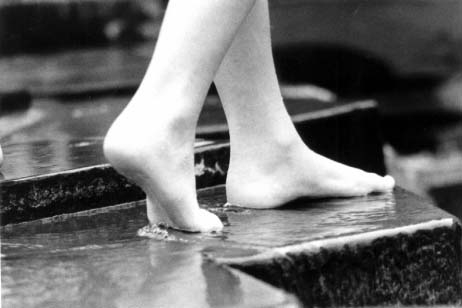 PIES HERMOSOS“Con los pies de los que van…”
En la parábola de la cosecha de la hora 11, el maestro de la cosecha le pregunta a los trabajadores que se encontraban alrededor, "¿Por qué estáis aquí." Ellos le respondieron: "Nadie nos ha contratado." 



Debemos tener una teología Nike de misiones
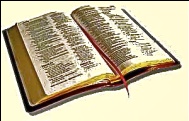 No podemos tener excusas por la falta de trabajadores
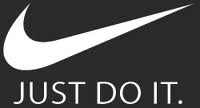 (Solo hazlo)
Congreso Mundial en Cancún
Junio 2013
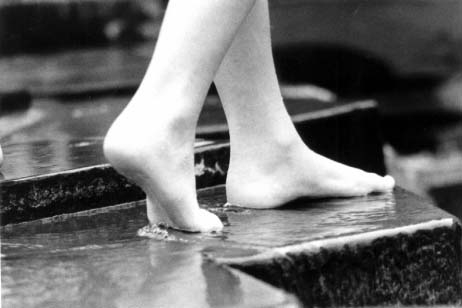 PIES HERMOSOS“Con los pies de los que van…”
No hay una escasez de trabajadores
Están en nuestras iglesias y están sentados en nuestros servicios.
Debemos orar para que sean llamados, y sean libres para ir, y enviarlos con las rodillas y las manos.
La iglesia debe responder a la necesidad de la escasez de trabajadores.
¡Señor, abre nuestros ojos y danos una visión misionera, por lo que no habrá una escasez de trabajadores!
Congreso Mundial en Cancún
Junio 2013